Управління  освіти адміністрації Орджонікідзевського району Харківської міської радиХарківська загальноосвітня школа І-ІІІ ступенів №88 імені О.Г.Зубарева  Харківської міської ради Харківської області
Міський конкурс учнівських проектів «Харків – місто перспектив»
Номінація:«Відкриваємо Харків для Європи»
Тема: «Екскурсії Hop-оn Hop-off 
у Харкові»
Актуальність проекту: розвиток туризму  на Харківщині
    є одним з ключових напрямів інтеграції регіону в 
    європейський простір. Розробка  й просування на ринок
    конкурентоздатних туристичних продуктів поліпшать  якість     послуг,  які надаються туристам,  до світових стандартів.
Мета проекту: підвищення туристичної привабливості       Харкова. Розробка інноваційного туристичного                продукту –   екскурсійного маршруту по Харкову  за    принципом    Hop-on Hop-off.
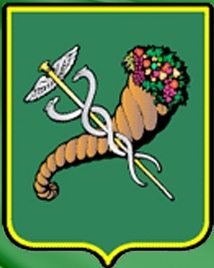 Результат проекту:  створення мапи екскурсії за   
    принципом Hop-on Hop-off та ескізу сторінок  сайту 
    Hop-on Hop-off
Очікувані результати від реалізації проекту:
Підвищення  туристичної  привабливості  Харкова  як  європейського  міста, в тому числі для іноземних туристів.
Наближення  туристичного бізнесу в  Харкові
     до європейських стандартів.
Підвищення   рівня   обізнаності  харків’ян   щодо  культурної   спадщини регіону.
Зростання  прибутковості  підприємств  готельного,  туристичного  бізнесу, сфери    обслуговування,    збільшення    надходжень   до   бюджету   міста.
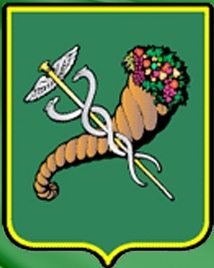 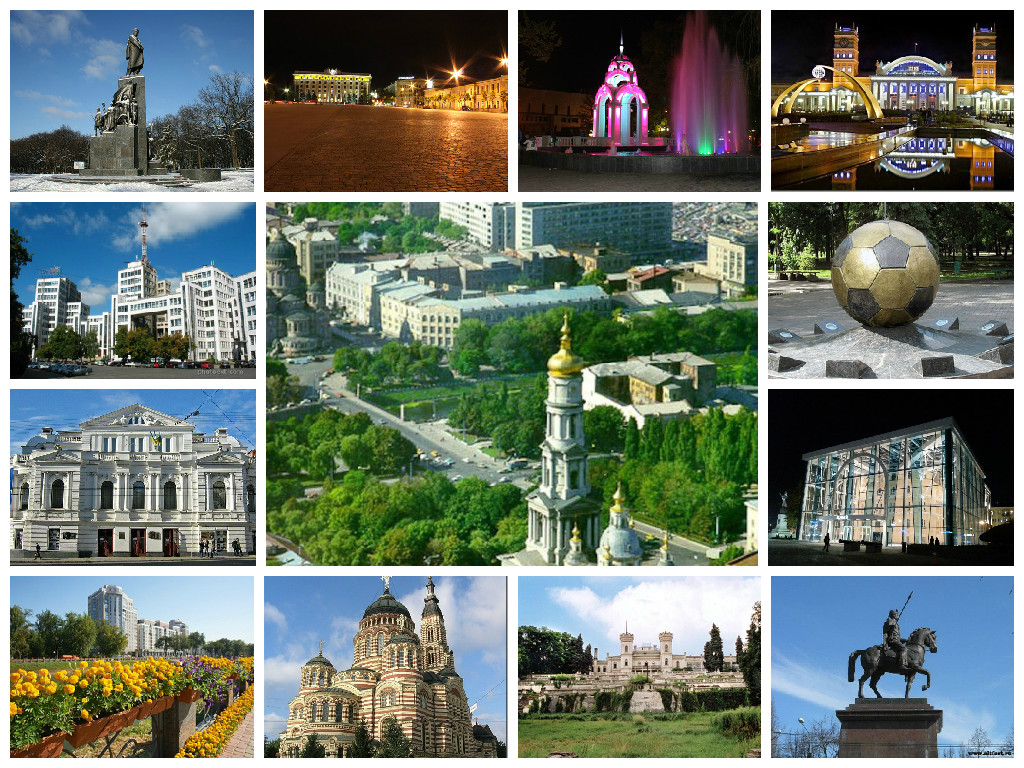 Культурна спадщина Харківщини
За кількістю пам’яток 
(загальна кількість 2535 одиниць) Харків стоїть на другому місті в Україні (після Києва). 
121 музей різного профілю, в яких зберігаються понад 500  тис.  експонатів.
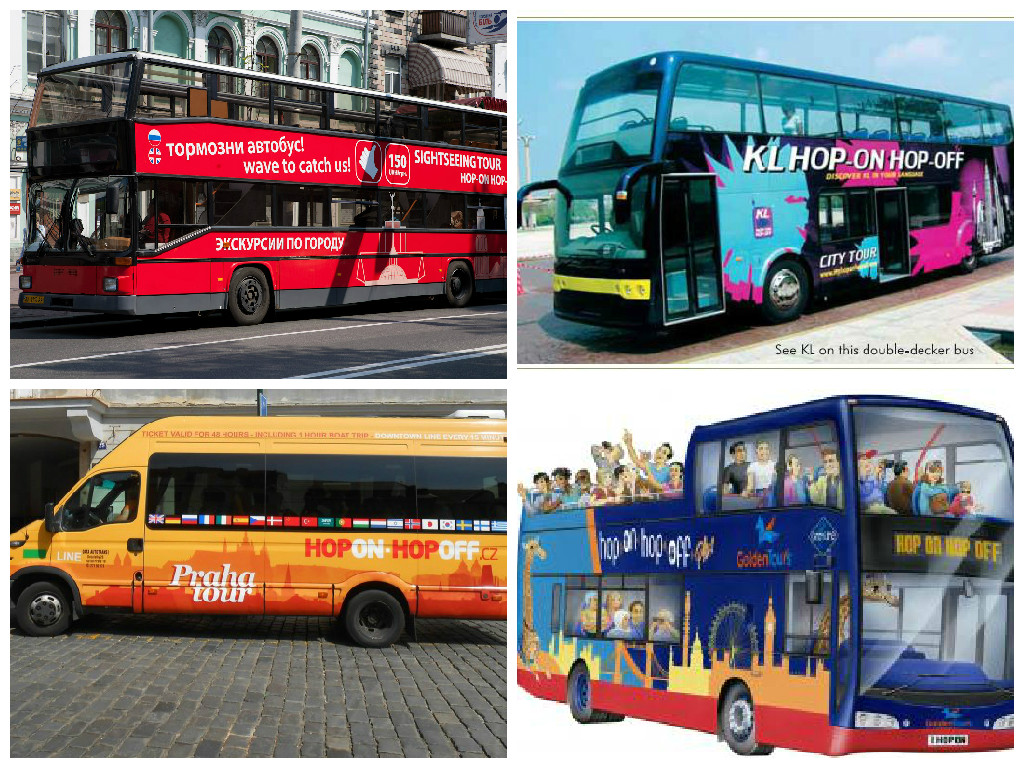 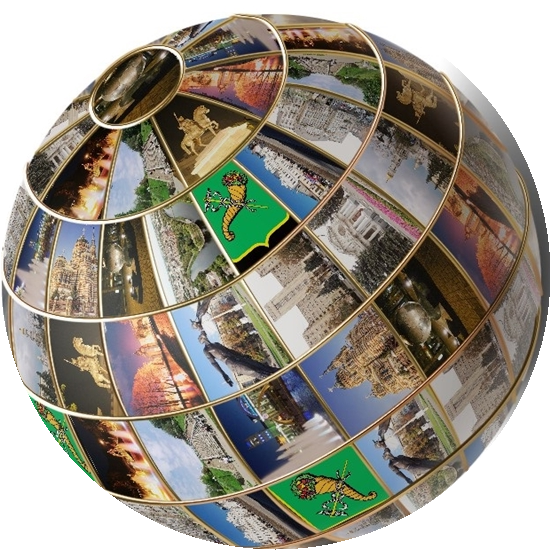 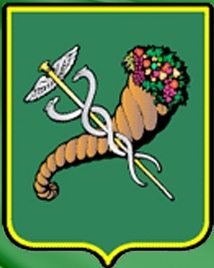 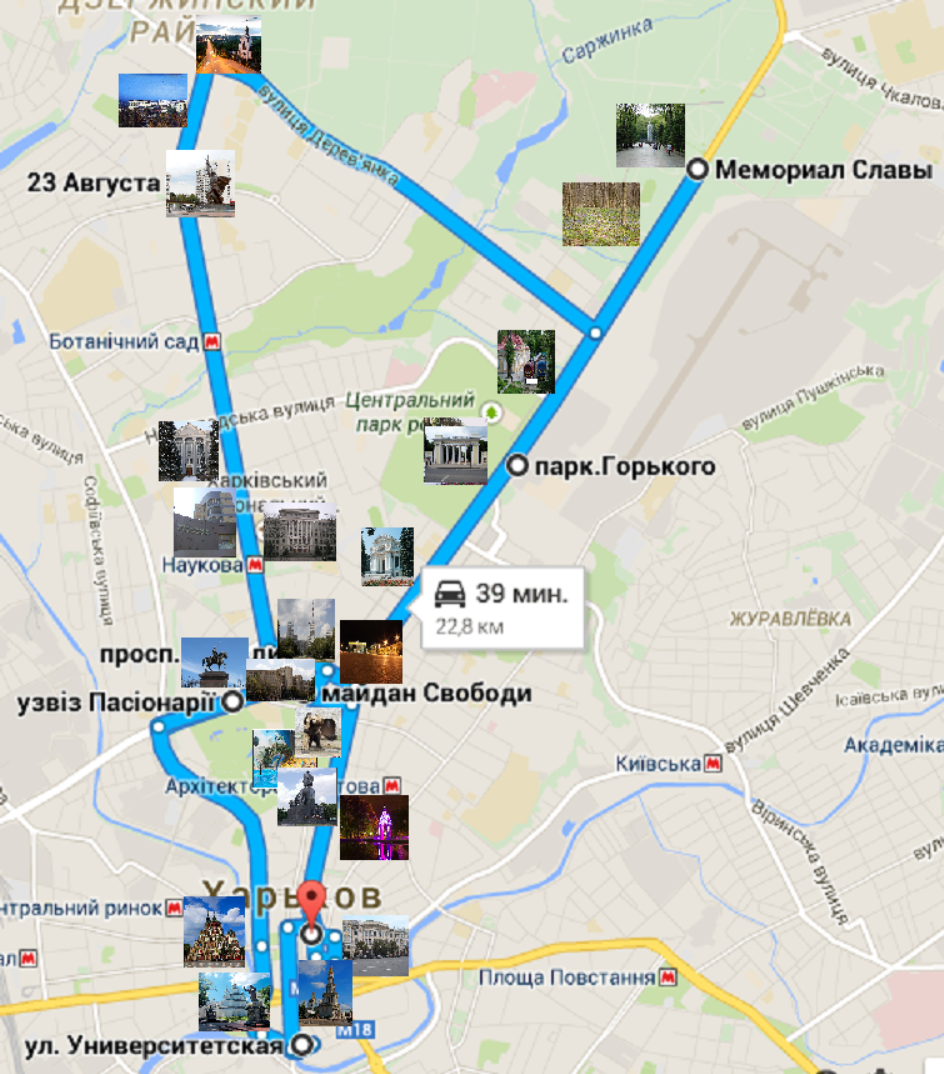 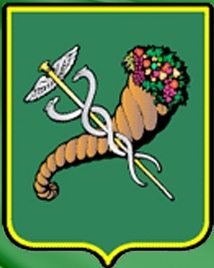 Дякуємо за увагу